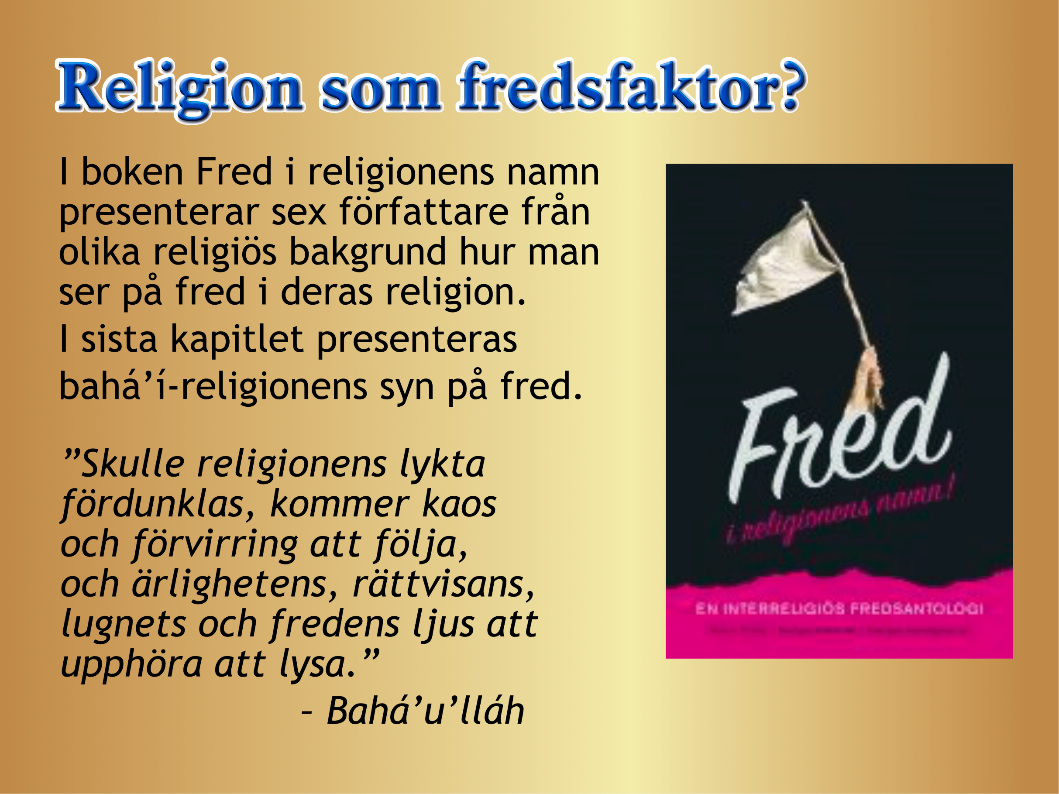 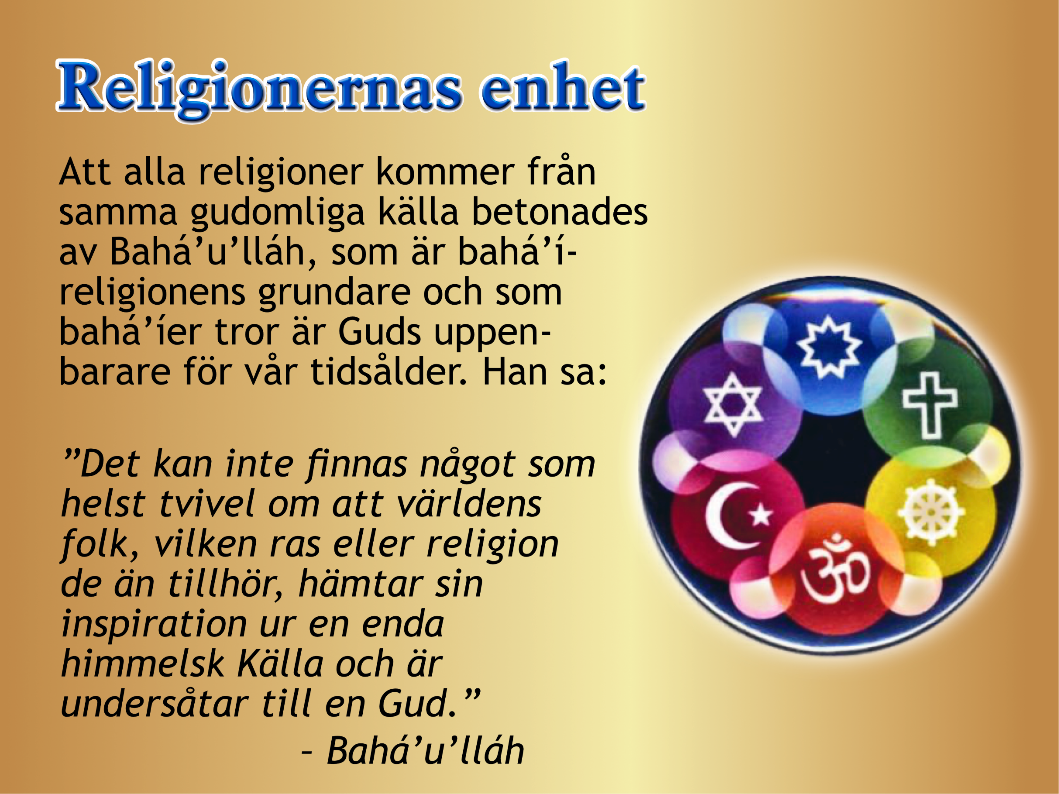 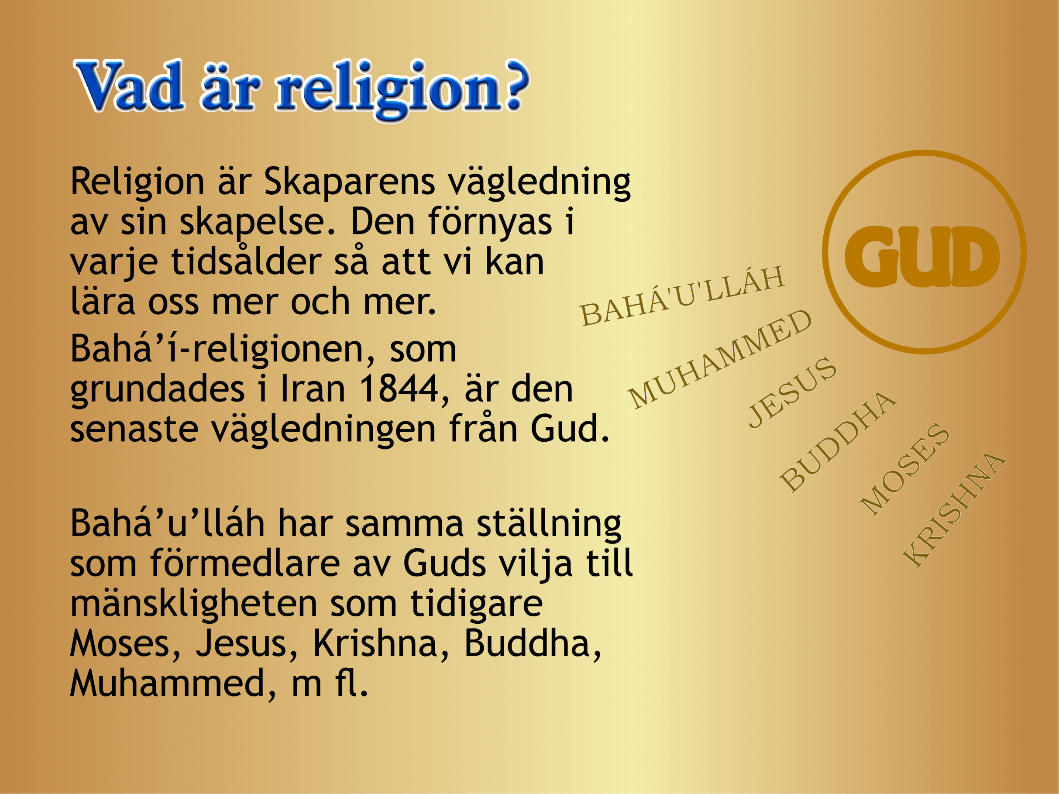 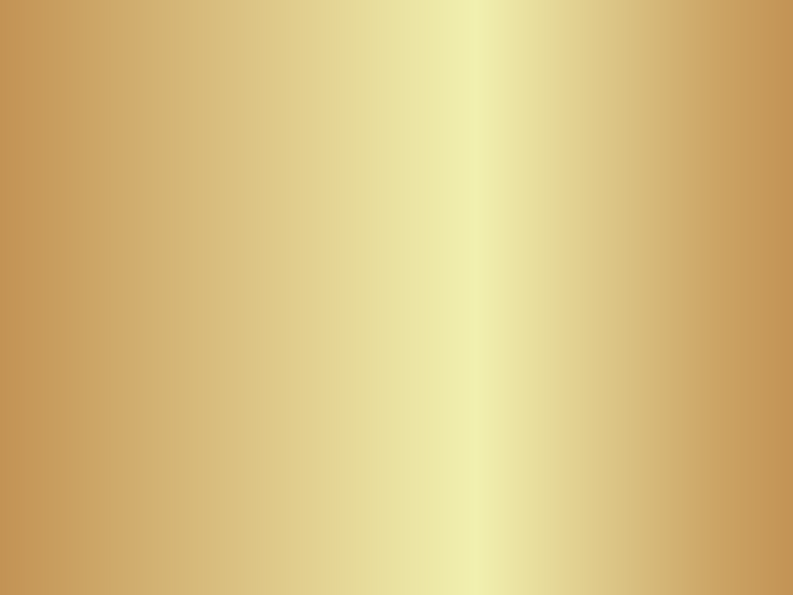 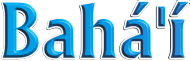 "Jorden är ett enda land
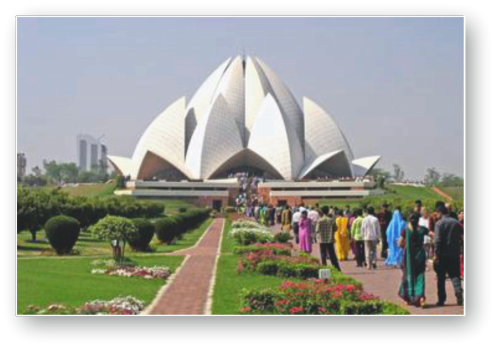 och mänskligheten
dess medborgare.”
– Bahá’u’lláh
”Mänsklighetens välfärd,
dess fred och säkerhet
är ouppnåeliga såvida
icke dess enhet är fast
Lotus-templet  i  New  Delhi
grundad.”
– Bahá’u’lláh
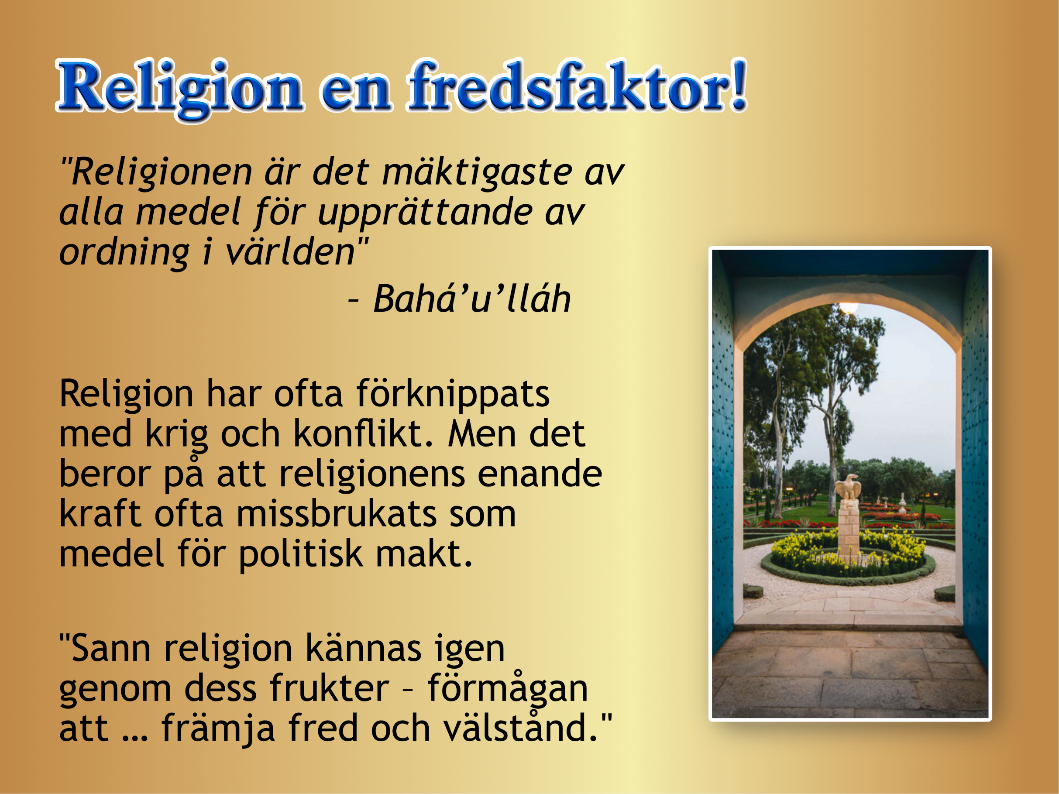 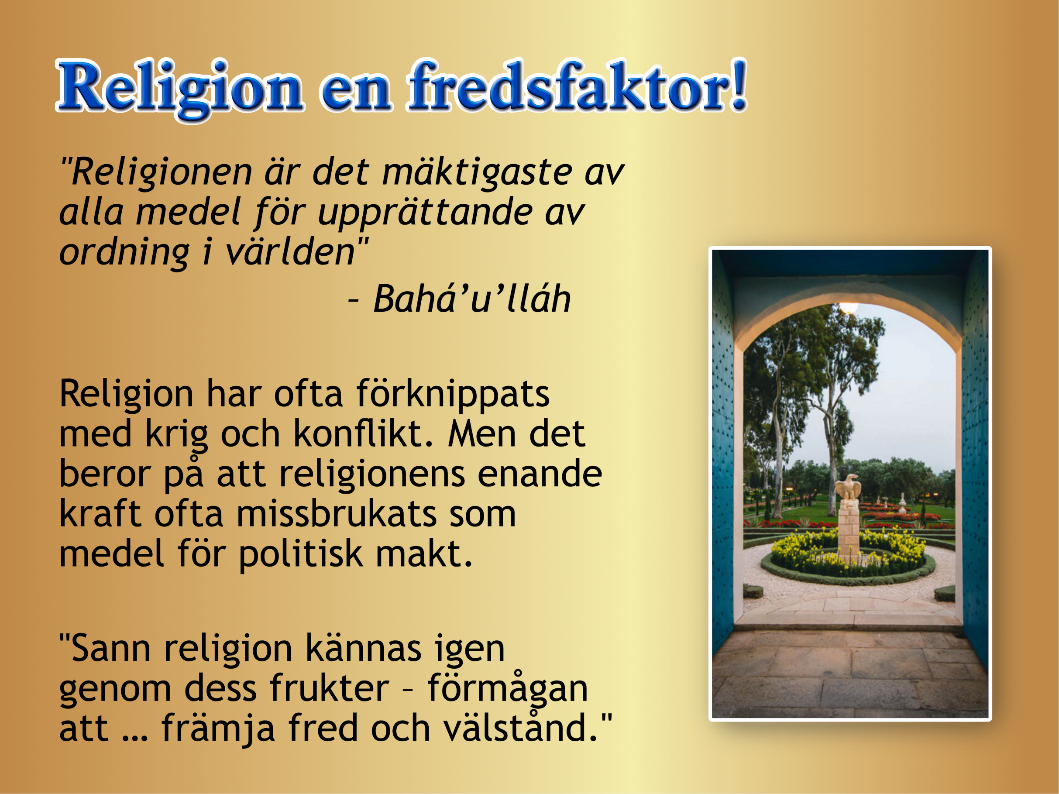 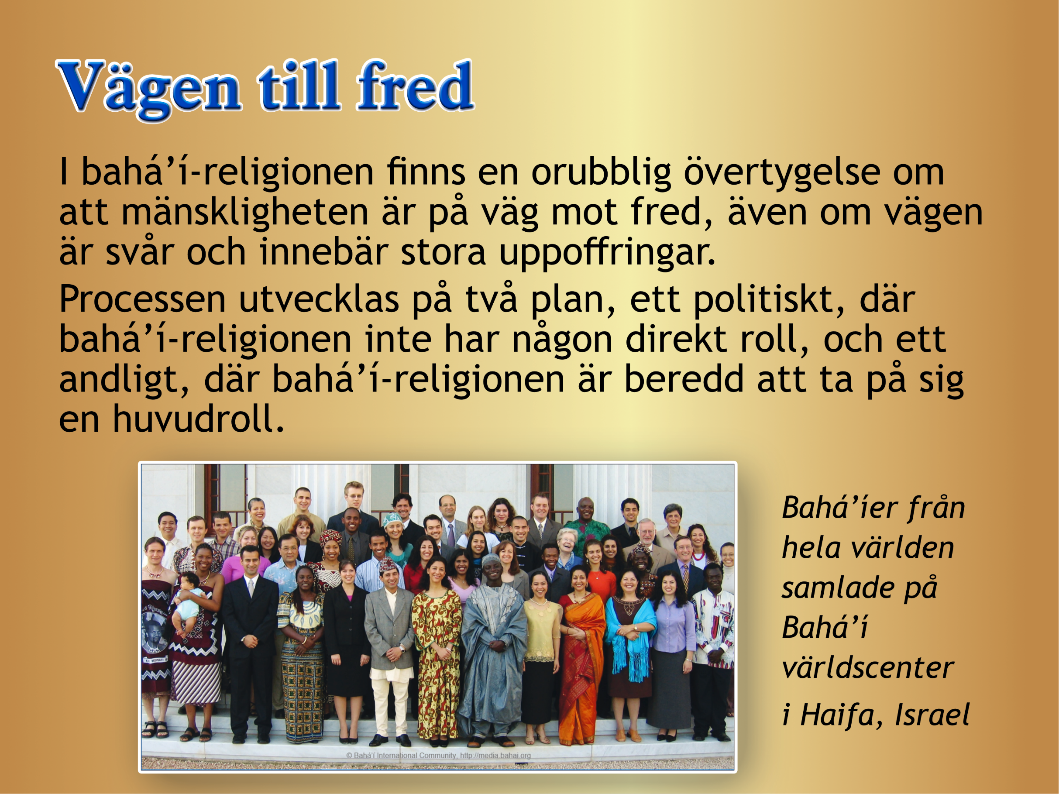 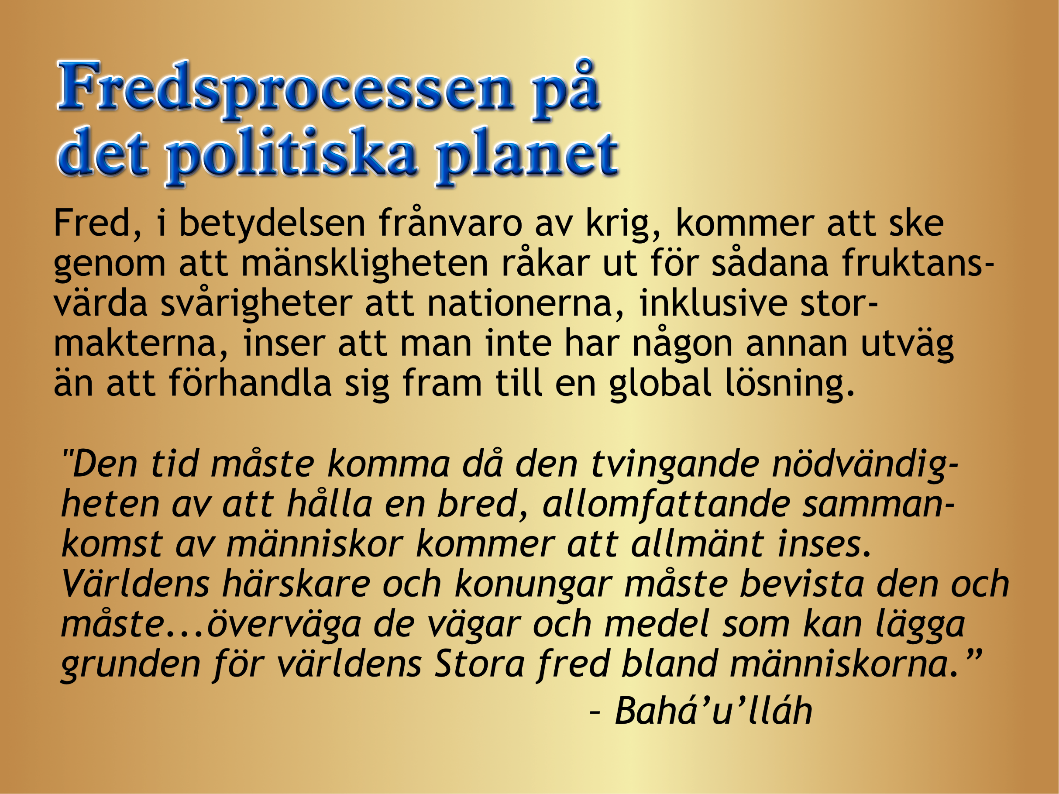 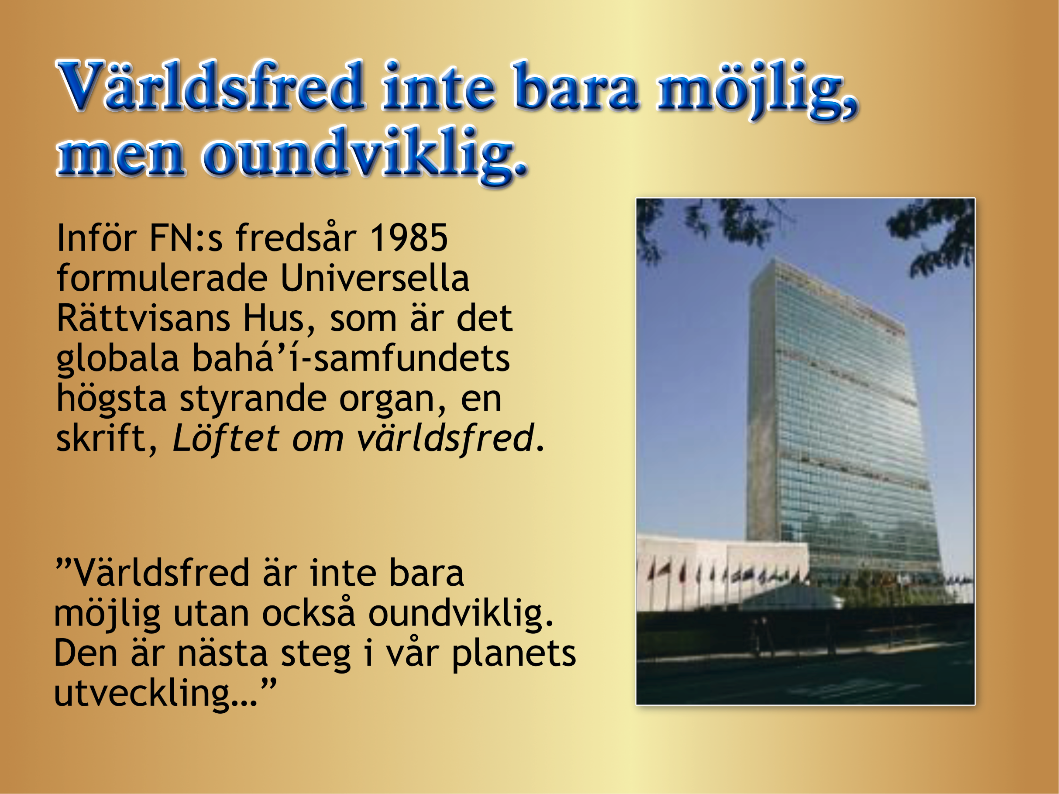 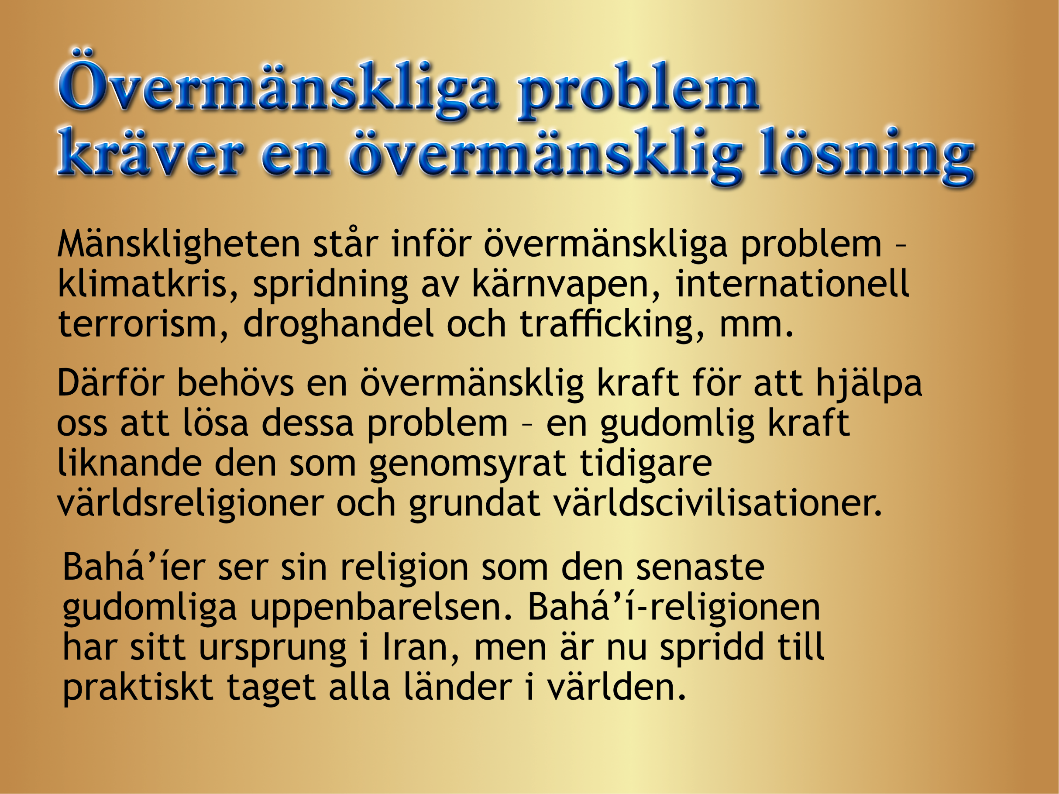 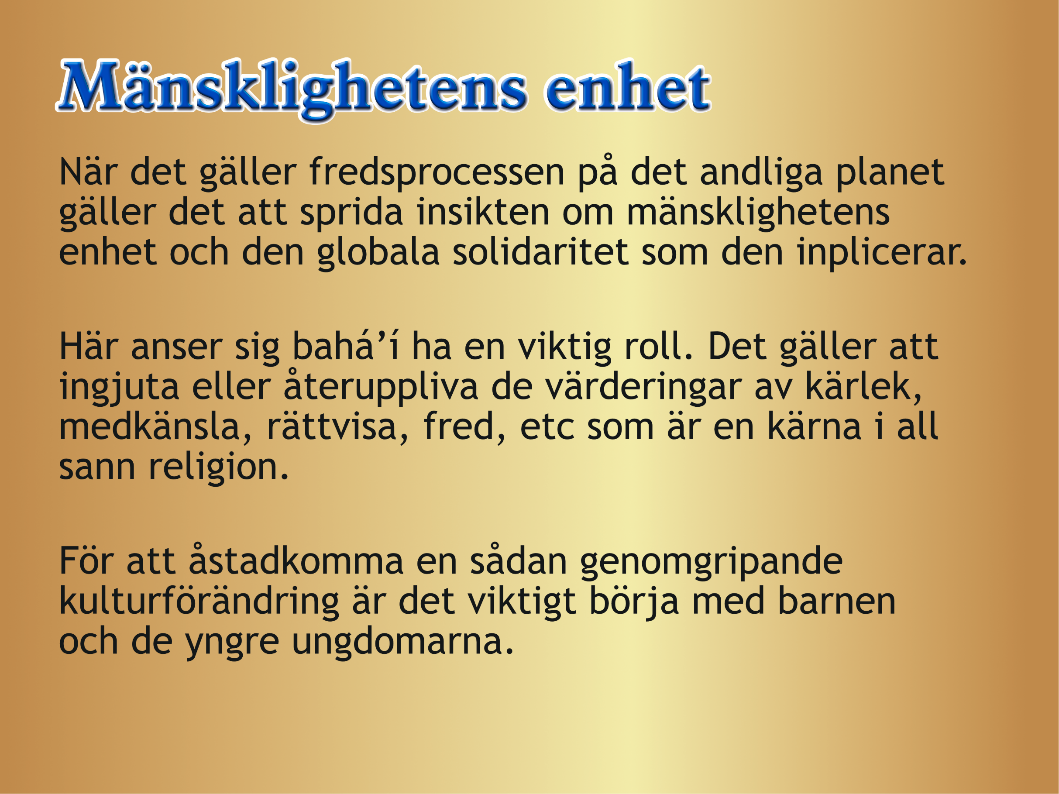 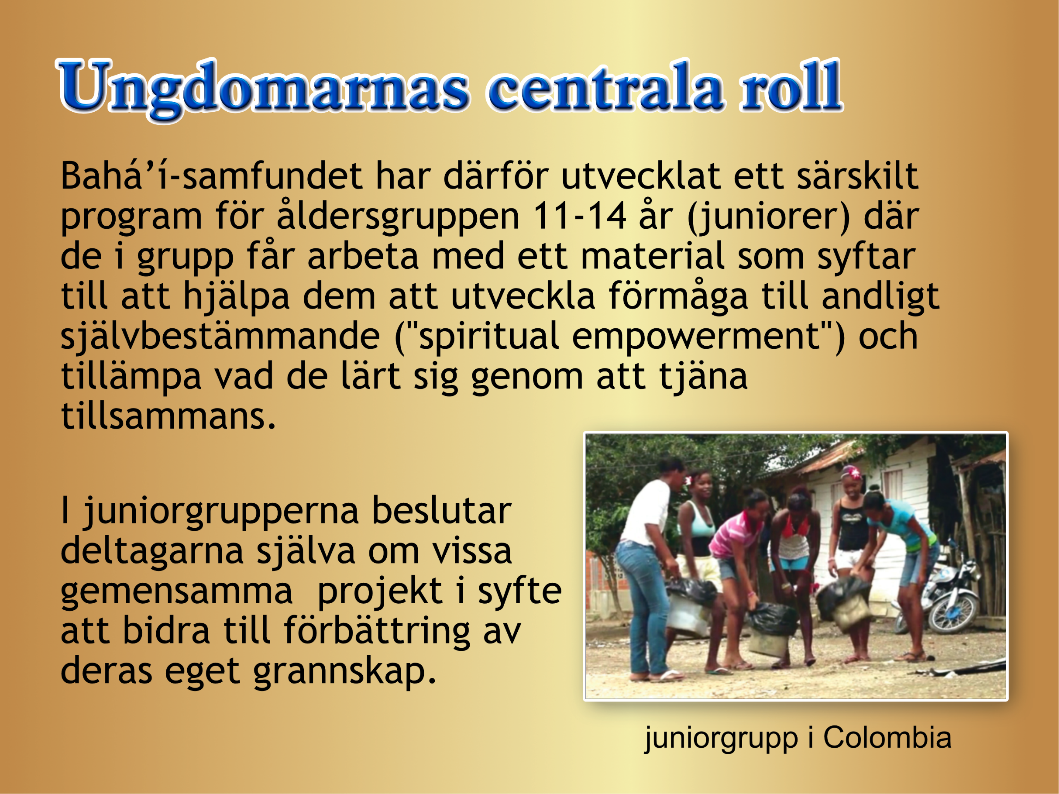 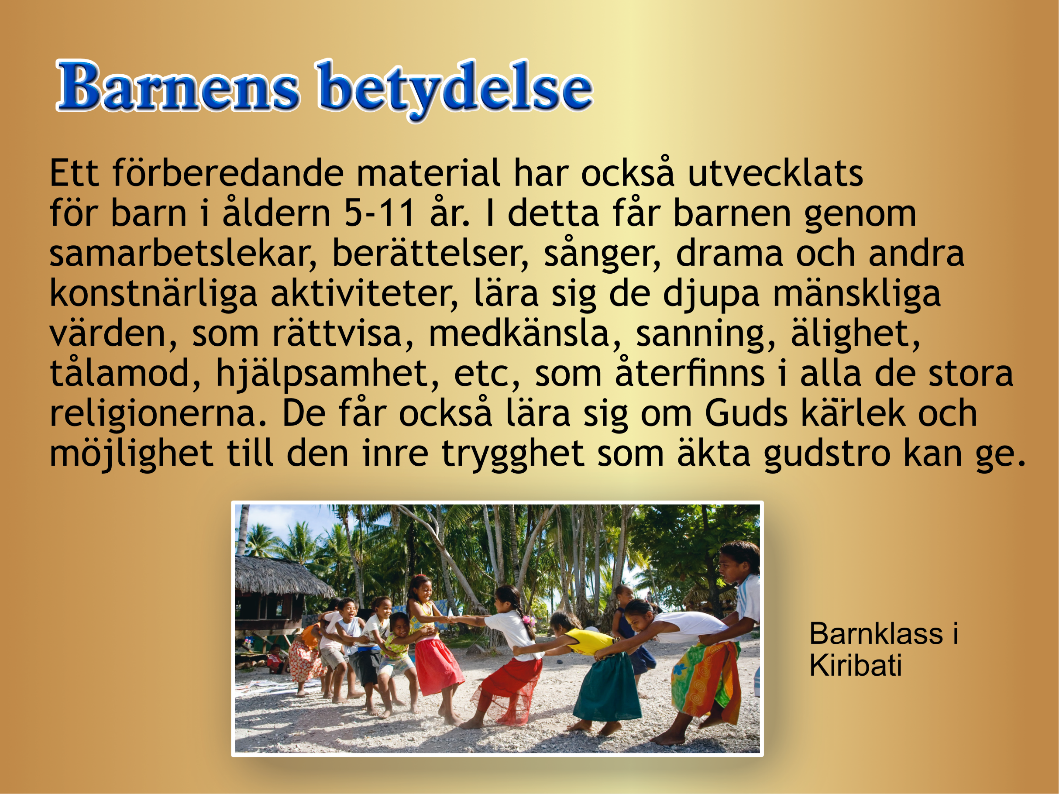 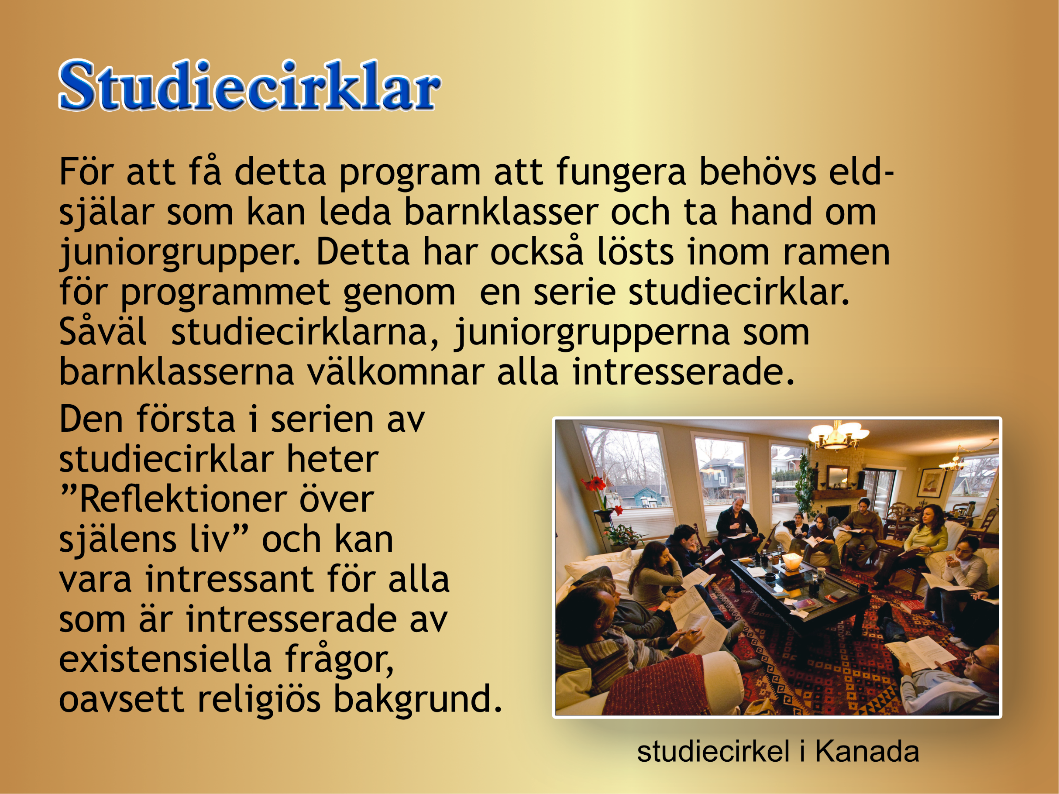 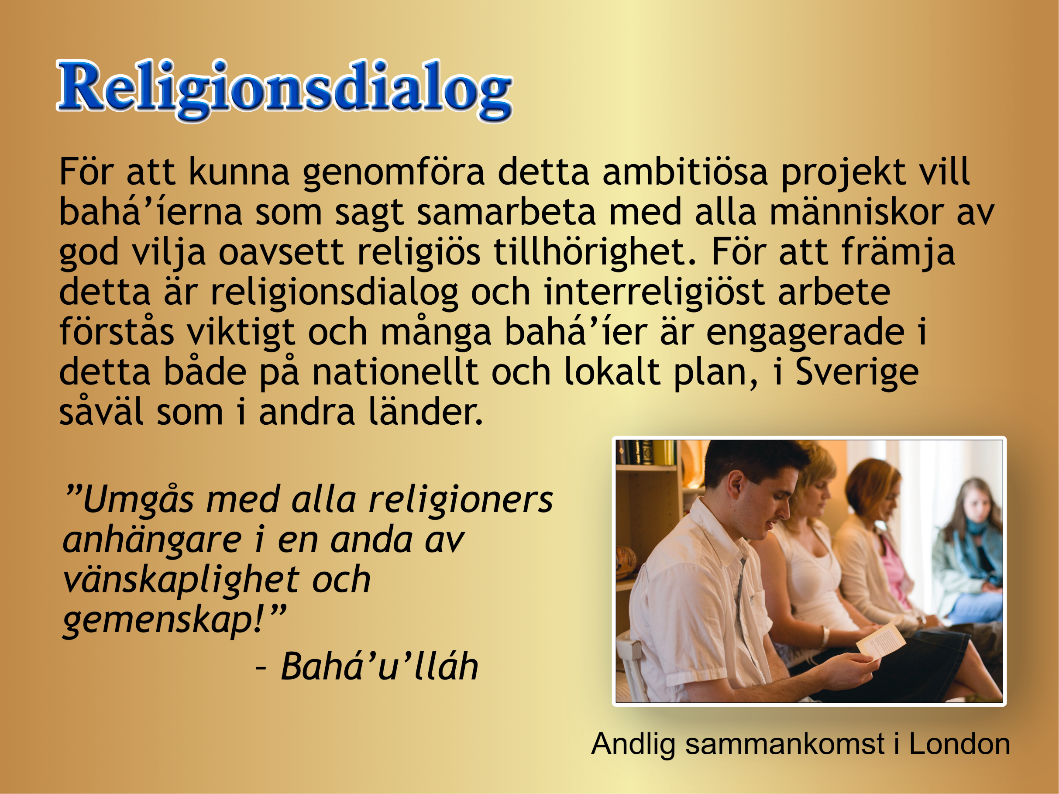 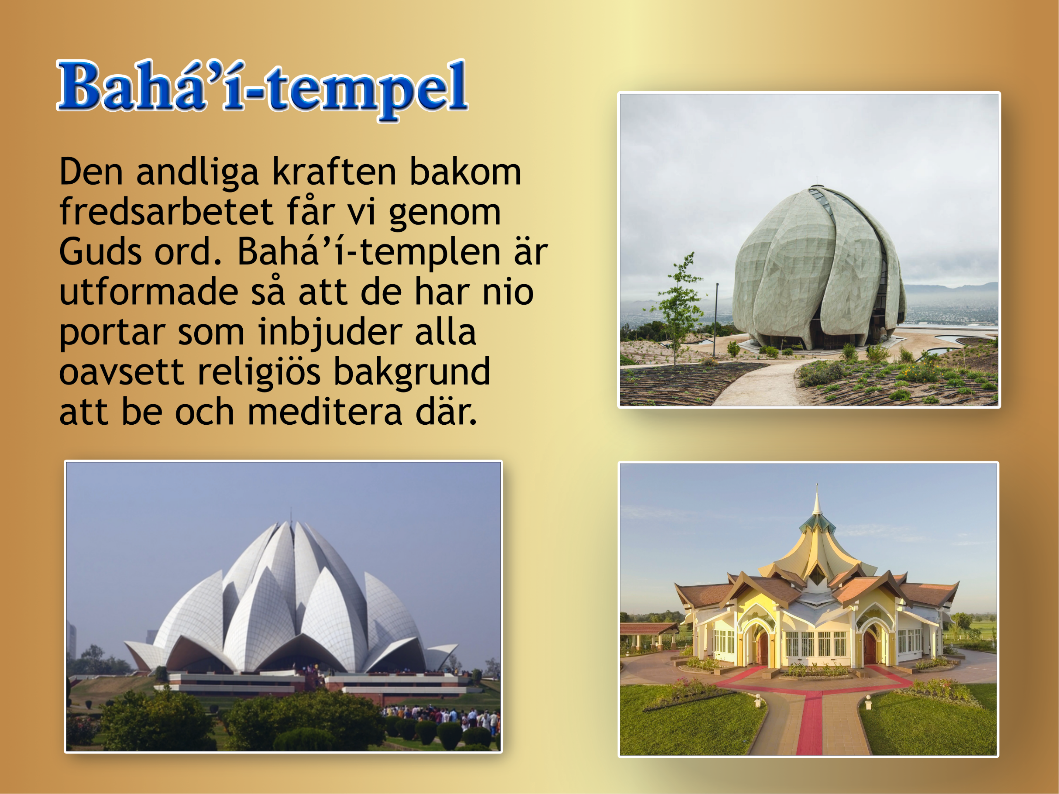